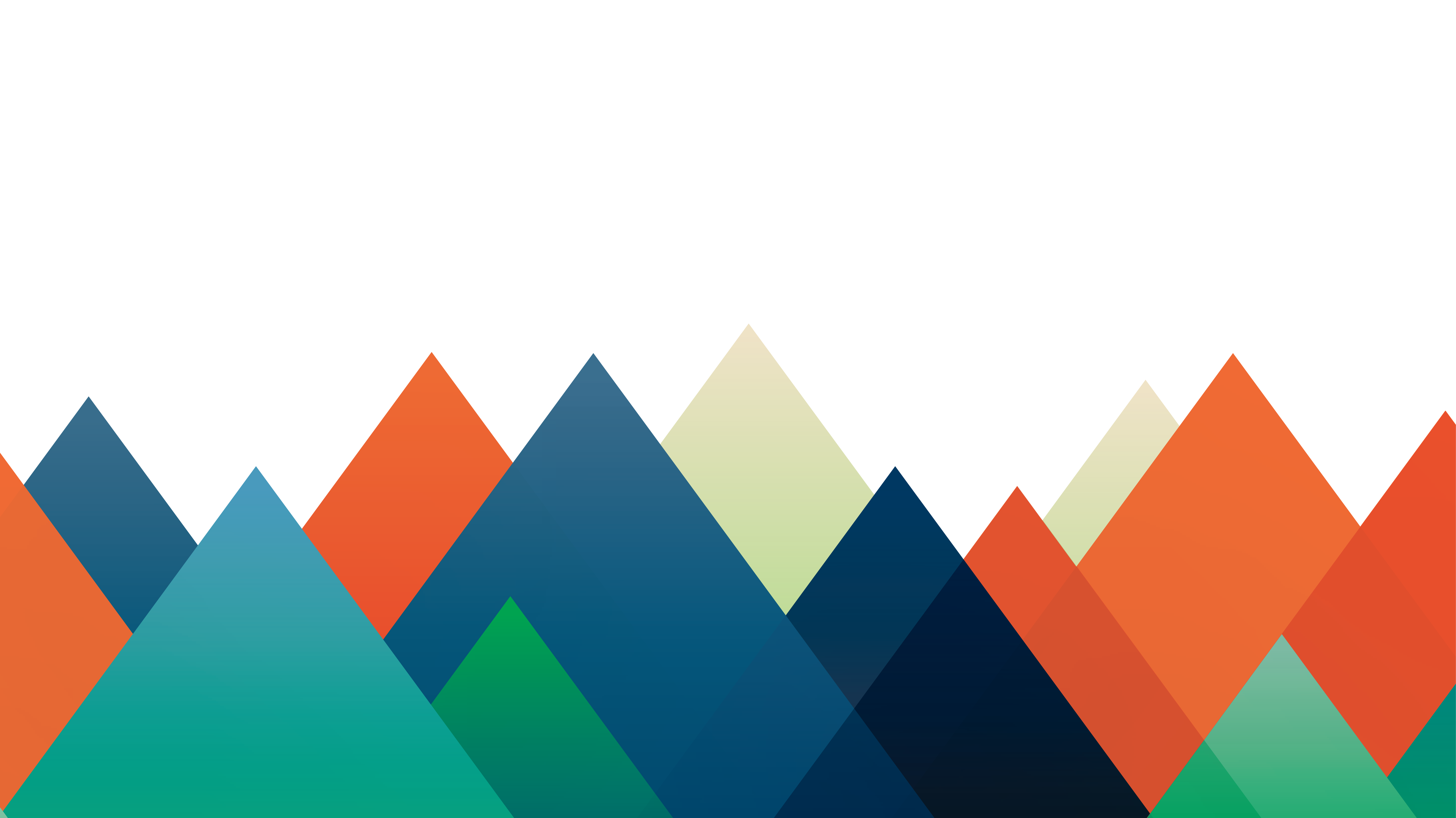 R & RStudio WorkshopLSC 230 3:00-4:00pm
Presenter:
Amber Ulseth, Assistant Professor, Department of Biological Sciences